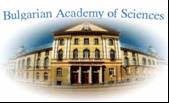 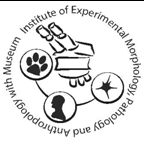 COVID-19 и ваксини: науката в отговор на предизвикателствата
Проф. Радостина Александрова, доктор
Институт по експериментална морфология, патология и антропология с музей – БАН,
Преподавател към Центъра за обучение на докторанти в БАН,
Хоноруван преподавател в Биологическия факултет на                       СУ “Св. Кл. Охридски”
За какво ще си говорим
Естествена инфекция или ваксина 
Най-чести опасения
Нежелани реакции
Вирусът и децата
От какво ни пазят ваксините, имунитет и други въпроси
Да завършим с надежда !
И по други теми, разбира се
За какво ще си говорим
Естествена инфекция или ваксина 
Най-чести опасения
Нежелани реакции
Вирусът и децата
От какво ни пазят ваксините, имунитет и други въпроси
Да завършим с надежда !
Естествена инфекция или ваксина?
При естествена инфекция вирусът се задържа за известно време в организма, размножава се, по-продължително стимулира имунната система и активира всички участници, пътища, рамене и нива на имунния отговор, който при това е насочен срещу целия вирус (а не срещу отделен белтък, както е при ваксината срещу SARS-CoV-2).
Ценното на ваксините е, че може да бъдат насочени срещу конкретни структури на вируса по наш избор (което също има предимства) и най-вече това, че осигуряват имунитет без риска от директна среща с вируса.
Естествена инфекция или ваксина?
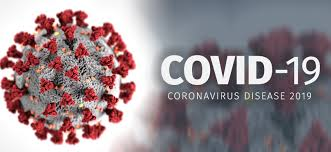 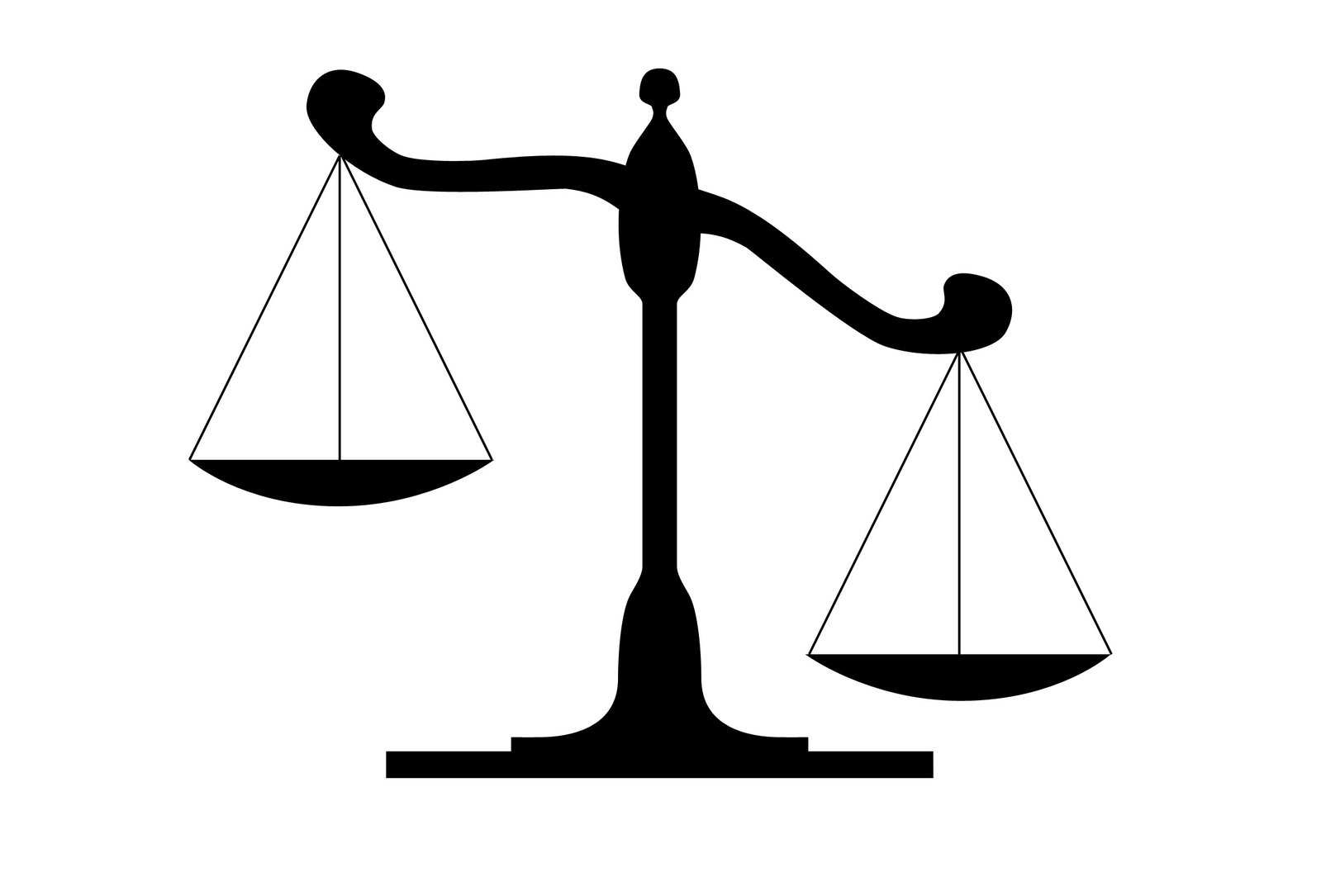 Вирусът ще се опита да стигне до всеки един от нас – въпросът е как да го посрещнем
SARS-CoV-2 не бива да бъде подценяван
Нов за човека вирус и нито ние сме свикнали с него, нито той се е приспособил към нас;
Сериозно изпитание за здравната система на всяка една страна, затрудни лечението и на редица други заболявания;  
Повече от 4 милиона души загубиха живота си за малко повече от година и половина;
Може да бъде безмилостен и към млади хора в добро здраве и отлична форма, вкара ни в игра на своеобразна руска рулетка;
Потенциално може да инфектира над 120 вида клетки в човешкия организъм; поразява не само дихателната система, но и други органи и тъкани, включително сърдечносъдовата и нервната система, бъбреците, черния дроб, червата.
Защо SARS-CoV-2 не бива да бъде подценяван
И още: 
връзка на SARS-CoV-2 с диабет тип 1?
влияние  върху репродуктивната система на мъжете?
„продължителен COVID-19“ и „post COVID-19”.
Списание “The Lancet” (17 юли 2021 г.) предупреждава, че  COVID – 19 е „мултисистемно заболяване, което може да доведе до различни усложнения с важни краткосрочни и дългосрочни последици за пациентите, здравната система и обществото години след приключването на пандемията“.
Продължителен COVID-19
Ръководство за здравни работници във Великобритания описва т.нар. дълъг COVID-19 като продължителност на симптомите повече от 12 седмици след инфекцията (тежка или лека), които не могат да бъдат обяснени с друга причина.
В  “Scientific Reports” (09.08.2021) – представително проучване (т.нар. мета-анализ)  
данни за 47 910 пациенти на възраст от 17 до 87 години, 
проследени от 14 до 110 дена след инфекцията. 

При 80% от преболедувалите COVID-19 хора се наблюдават продължителни ефекти седмици до месеци след това. Определена е честотата на 55 симптоми / признаци и лабораторни показатели.
Най-чести симптоми / признаци при продължителен COVID-19
умора (58%), 
главоболие (44%), 
разстройство на вниманието (27%), 
загуба на коса (25%) 
задух (24%). 

дихателна система (кашлица, усещане за дискомфорт в гърдите, сънна апнея – спиране на дишането по време на сън, фиброза на белия дроб), 
сърдечносъдовата система (аритмия, миокардит), 
нервната система (деменция, депресия, тревожност, обсесивно-компулсивно разстройство) и др.
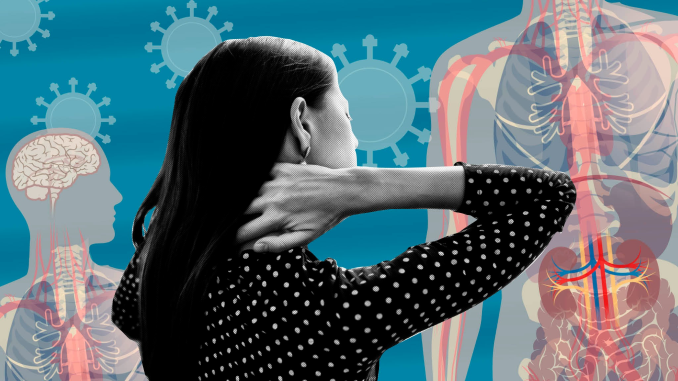 Продължителен COVID-19
Не е намерена зависимост между тежестта на протичане на инфекцията и времетраенето и симптоматиката на продължителния COVID-19. 
Не е установено и значението на редица други фактори, сред които възраст, пол, етническа принадлежност, съпътстващи заболявания и др.
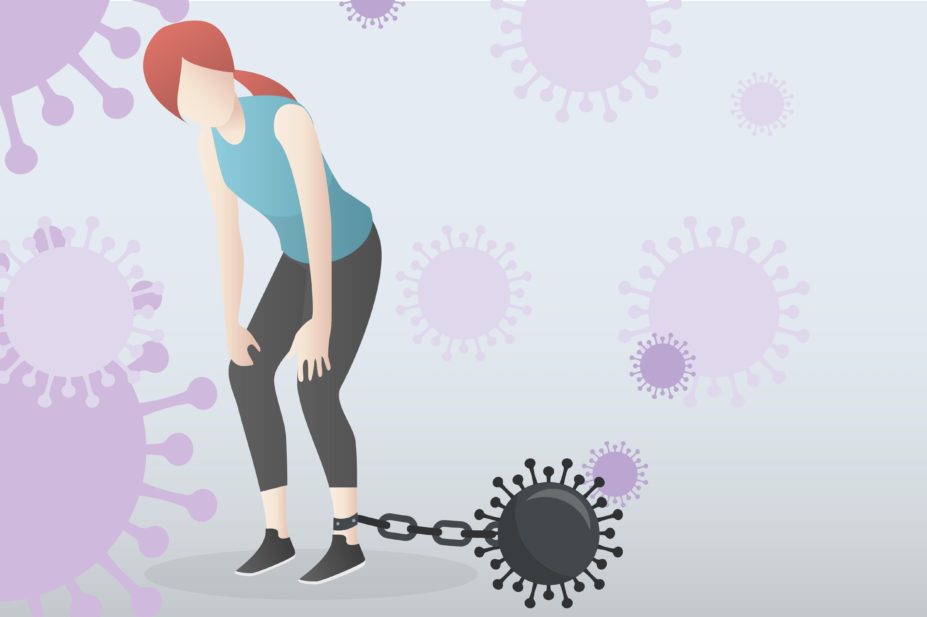 За какво ще си говорим
Естествена инфекция или ваксина 
Най-чести опасения
Нежелани реакции
Вирусът и децата
От какво ни пазят ваксините, имунитет и други въпроси
Да завършим с надежда !
Не се ли появиха прекалено бързо и скоро ваксините срещу COVID-19?
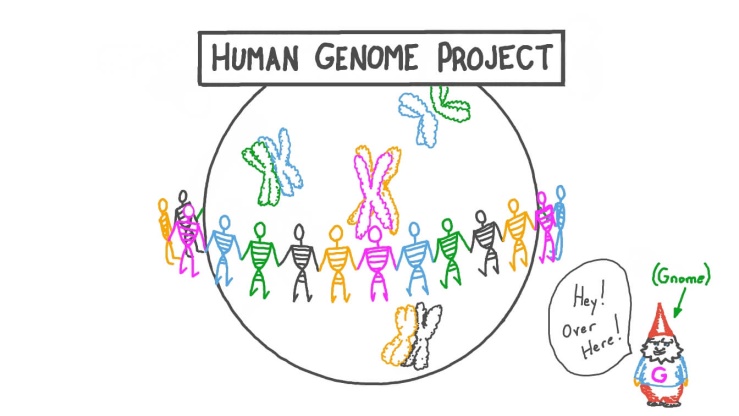 Проектът „Човешки геном“ - октомври 1990 – април 2003 е ценен опит
Опити за ваксина срещу SARS-CoV-1
Първото клинично проучване фаза I/II с използване на иРНК молекула при пациенти с меланом са публикувани през 2008 г. в списание “Journal of Immunotherapy” – 
“Nature Reviews Drug Discovery” - 12 януари 2018 г.:  „иРНК ваксините – нова ера във ваксинологията“.
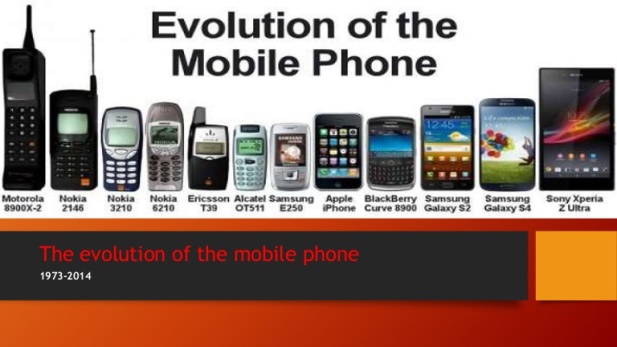 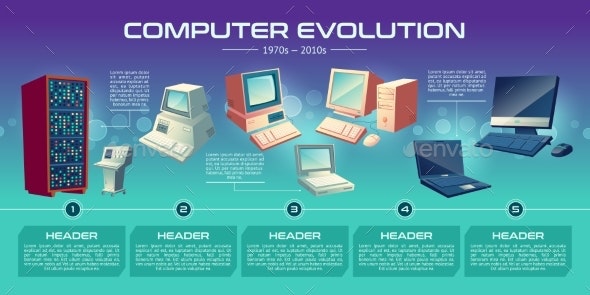 Clinical trials with mRNA vaccines against infectious diseases
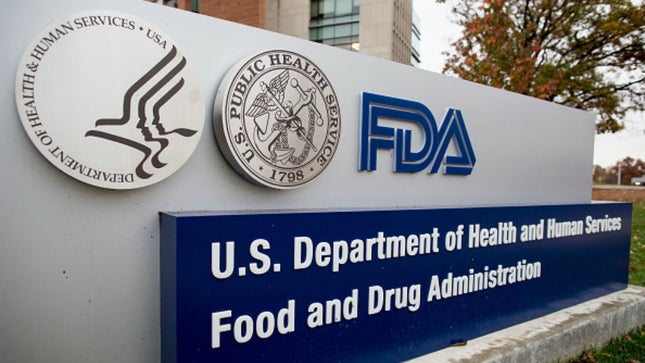 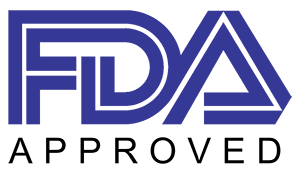 FDA News Release
FDA Approves First COVID-19 Vaccine
Approval Signifies Key Achievement for Public Health
На 23 август 2021 г. произведената от Pfizer / BioNTech ваксина Comirnaty стана първата ваксина срещу COVID-19, напълно одобрена за приложение при хора на и над 16 години от FDA
Ще променят ли РНК ваксините нашия геном
РНК ваксините срещу COVID-19 далеч не са единствената ни среща с генетична информация на (микро)организми.
В живота си всеки от нас нееднократно се е заразявал с редица инфекциозни агенти.

Човешкият микробиом или защо ние никога не сме сами

8% от генома ни е вирусна генетична информация – това са т.нар. ендогенни ретровируси.
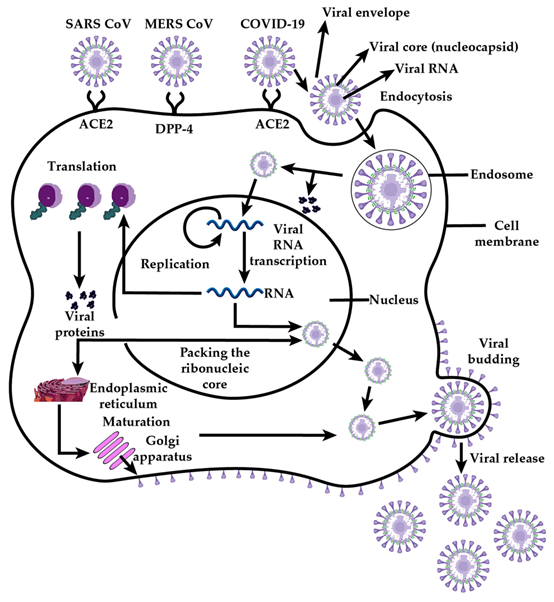 Ще променят ли РНК ваксините нашия геном
!
Природата ни е дарила с прецизни регулаторни механизми и нарушаването на целостта на генома ни изобщо не е толкова лесно.
Ваксини срещу COVID-19 и репродуктивна система
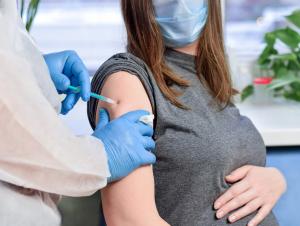 Ваксините няма да предизвикат стерилитет!
Бременните жени са в по-висок риск от тежко протичане на респираторни заболявания
Това се отнася и за COVID-19, особено за Делта варианта
Във Великобритания е проведено изследване върху 3371 неваксинирани бременни жени, приети в болница със симптоматичен COVID-19:

24% от от приетите в болница по време на  първата вълна имат умерено или тежко заболяване, 

в сравнение с 36% от тези, заразени с Алфа варианта и 

45% при варианта Делта.
Ваксини срещу COVID-19 при бременни жени
Информация за 35 691 ваксинирани бременни жени (на възраст от 17 до 55 години) е обобщена в статия в “New England Journal of Medicine” от 17 юни 2021 г. – наблюдавани са някои неблагополучия, но честотата им не е по-висока от регистрирана и преди пандемията
В актуализираната си информация от 20.08.2021 г. Кралският колеж по акушерство и гинекология в Обединеното кралство препоръчва прилагането на ваксина срещу SARS-CoV-2 по време на бременност
Препоръки на CDC -  за ваксиниране на хора на и над 12 години, включително бременни и кърмещи жени; жени, които се опитват да забременеят и такива, които ще го направят по-късно
Да не забравим и мъжете
Проучване, проведено в Университета в Маями, САЩ, чиито резултати бяха публикувани в „JAMA“ на 14 юни 2021 г. 

оценява параметрите на сперматозоидите при здрави мъже на възраст от 18 до 50 години преди и след поставянето на РНК ваксина. 

Неблагоприятно влияние върху тях не е намерено.
Възможно ли е наличието на антитела срещу вируса да обуслови по-тежко протичане на заболяването
Antobody-dependent enhancement –ADE
Парадоксална патологична реакция, при която антителата не само не помагат за неутрализирането на вируса, но водят до водят до по-тежко протичане на болестта. 
Наблюдавана е при някои вируси и ваксини
Разработването на ваксина срещу SARS-CoV-1 (предизвикал епидемията от тежък остър респираторен синдром през 2002-2003 г.)  и MERS-CoV (причинителят на близкоизточния респираторен синдром, появил се през 2012 г.) е било силно затруднено поради предизвикания от ваксините  ADE в използваните животински модели.
При конструиране и производство на ваксини срещу COVID-19 са приложени стратегии за избягване на ADE:
Насочване на ваксината срещу вирусен белтък, който е най-малко вероятно да причини ADE;
Провеждане на проучвания върху животни за установяване на евентуален ADE след ваксинация;
Оценка на състоянието на доброволците, включени в клиничните проучвания;
Събиране на данни за ваксините срещу COVID-19 в реалния живот.
Какво знаем?
До момента няма информация  за настъпване на ADE при ваксинирани срещу COVID-19. 

Терапия с плазма – също не е дала тревожни сигнали

Наблюденията и проучванията в това направление не спират.
Могат ли ваксините срещу COVID-19 да предизвикат рак
Не съдържат канцерогенни съставки

 Аденовирусите се използват в генната терапия на рака – т.е. за лечение

 На иРНК вакснини също разчитаме да помогнат в борбата с раковите заболявания
Ваксините ще ускорят ли мутациите на вируса?
Вариантите на безпокойство – Алфа, Бета, Гама и Делта, се появиха още в края на 2020 г., т.е. преди ваксините 

Индия – Делта вариантът се разпространи в момент, когато под 10% от хората са ваксинирани
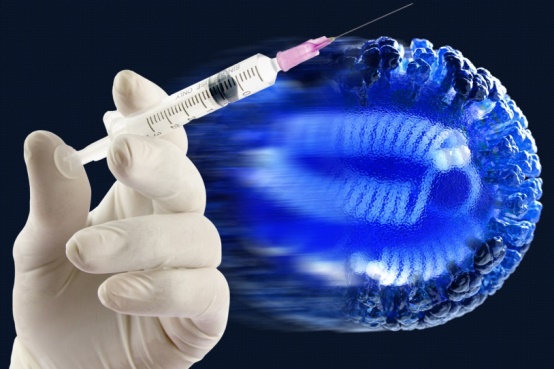 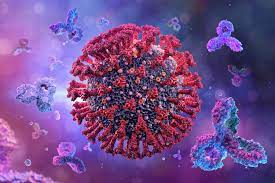 Нарастването на относителния дял на хората с имунитет (поради ваксина или естествена инфекция) стеснява нишата, в която вирусът циркулира. И той ще се опита да избяга от имунния ни отговор. Вирусът мутира, само когато се размножава. Затова е важно да ограничим разпространението му.
За какво ще си говорим
Естествена инфекция или ваксина 
Най-чести опасения
Нежелани реакции
Вирусът и децата
От какво ни пазят ваксините, имунитет и други въпроси
Да завършим с надежда !
Още веднъж за това колко безопасни са ваксините
Идеален медицински продукт, който в 100% от случаите и при абсолютно всички хора, да не предизвиква нежелани реакции, просто не съществува. 


Риск / полза
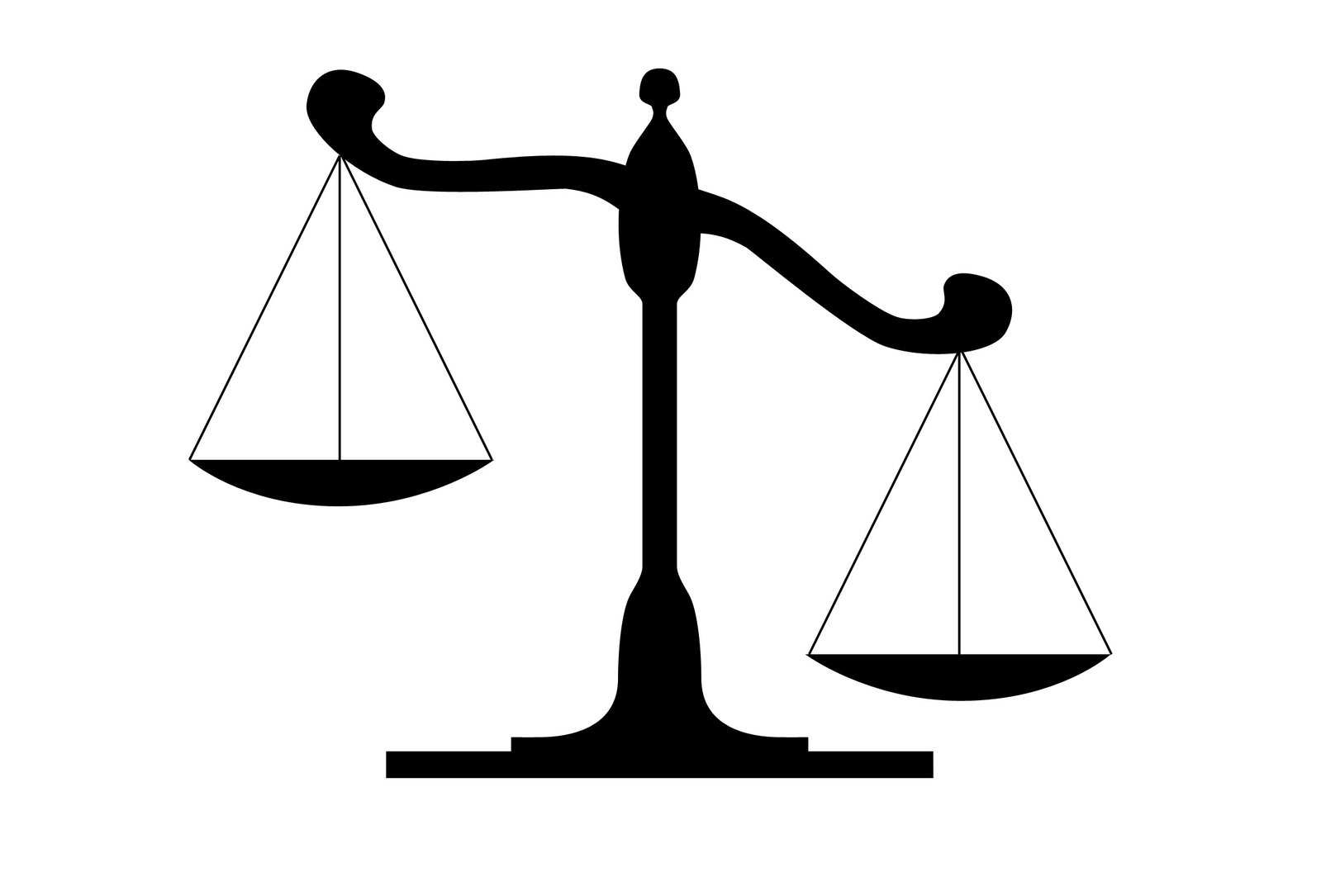 Странични ефекти на ваксините срещу COVID-19
Обичайните странични ефекти – температура, умора, главоболие, подуване на лимфни възли и др. се срещат по-рядко и са по-слабо изразени при хора над 55-60 години
Нежелани редки събития при ваксините                        срещу COVID-19
В клиничните изпитвания при ваксините срещу COVID-19 са включени десетки хиляди доброволци, което е много повече в сравнение с проучванията при предишните ваксини. 

За съжаление, колкото и дълго да протичат проучванията, няма как в тях да бъдат открити редки събития, настъпващи по-рядко от 1 на 3000 и 1 на 5000 случая например. 

При всички медицински продукти нежеланите редки събития „излизат на светло“, когато продуктът влезе в реалния живот и стигне до огромен брой хора (IV / Постмаркетингова фаза) .
Алергични реакции
Честотата им (според публикация в списание “Nature” от 17 февруари 2021 г.) е:
3 случая на 1 милион дози при Moderna (Spikevax) и 
5 случая на 1 милион дози при тази на Pfizer/BioNTech (Comirnaty).
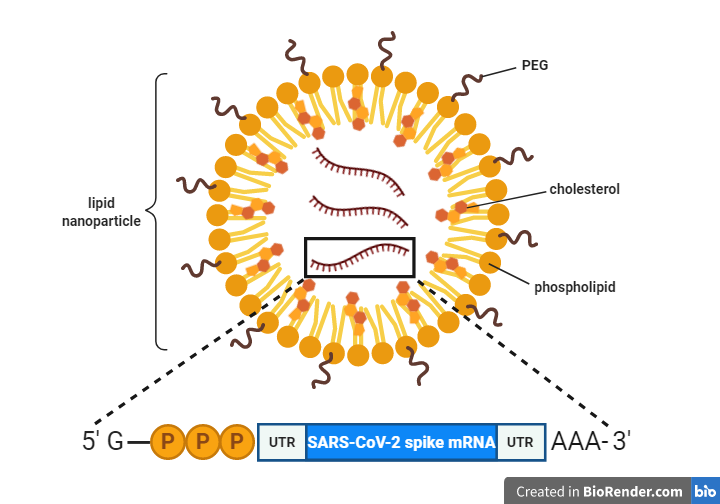 На 29 март 2021 г. ЕМА  - тежка алергична реакция след прием на AstraZeneca (Vaxzevria)  - при 41 ваксинирани на около 5 милиона дози  във Великобритания (полисорбат).
Проблеми с кръвосъсирването
При съдържащи аденовирусни вектори ваксини (Astra Zeneca и Johnson&Johnson / Janssen) . 
Става дума за необичайни и редки проблеми с кръвосъсирването - съсиреци и тромбоцитопения с кървене, в мозъка и корема (няколко на един милион поставени дози).
При хора под 60 години, предимно жени. 
До две седмици след първата доза на ваксината на AstraZeneca и до 3 седмици при тази на Johnson&Johnson / Janssen. 
Механизмът им и профилът на застрашените хора не е ясен.
Без самолечение!!!
Миокардити и перикардити
По данни на ЕМА и СЗО  се наблюдават предимно при мъже,      в рамките на няколко дни (до 14) след втората доза иРНК ваксина. По-чести са при млади мъже.
До 31 май 2021 г. в страните от ЕЕА са докладвани:
145 случая на миокардит при Comirnaty (ваксината на Pfizer/BioNTech), 
19 случая след прилагане на Spikevax (ваксината на Moderna), 
138 случая на перикардити след Comirnaty и 
19 случая след прилагане на Spikevax. 
За същия период от време, до края на май тази година,  в ЕЕА са приложени 177 милиона дози Comirnaty и 20 милиона дози Spikevax.
Миокардити и перикардити
СЗО представя данните, постъпили в Американската система за докладване на нежелани събития за ваксини (VAERS) 

Към 11 юни 2021 г.: 
при лица на възраст 12-29 години - 40.6 случая на миокардит при мъже на един милион втори дози иРНК COVID-19 ваксини и 4.2 случая при жени, които са получили втора доза ваксина. 

При хора над 30-годишна възраст - 2.4 и 1.0 на милион втори дози за мъже и жени съответно.
Проучване върху 2 милиона души в Израел -  резултатите са публикувани в “New England Journal of Medicine” на 25.08.2021 г.
Ваксината на Pfizer / BioNTech
Миокардитът
11 на 100 000 
неваксинирани, които са се заразили със SARS-CoV-2 е
2.7 на 100 000 
(от 1 до 5) 
ваксинирани
Barda еt al. Safety of the BNT162b2 mRNA Covid-19 Vaccine in a Nationwide Setting. N Engl J Med. 2021 Aug 25:
Инфекцията със SARS-CoV-2, НО НЕ И ВАКСИНАТА, се свързва и със значително повишен риск от:
Перикардит, 
Сърдечни аритмии, 
Инфаркти, 
Инсулти, 
Белодробна емболия, 
Дълбока венозна тромбоза, 
Остро бъбречно увреждане и др.
Нежеланите реакции, които ни притесняват при ваксината, се случват по-често, ако се заразим със самия вирус.
За какво ще си говорим
Естествена инфекция или ваксина 
Най-чести опасения
Нежелани реакции
Вирусът и децата
От какво ни пазят ваксините, имунитет и други въпроси
Да завършим с надежда !
Деца и COVID-19: Какво се случва в САЩ?
В края на юли 2021 г. - 12 000 нови случая при деца, 
94 000 през първата седмица на август
180 000 през третата седмица на същия месец. 

От началото на пандемията - 14.3% от общия брой на случаите, 
На 29 юли 2021 г. те са 19% от седмичните случаи, 
Във втората десетдневка на август достигат 22%  и 24%. 

В края на третата седмица на август в болница дневно са приемани средно по 303 деца, заразени с SARS-CoV-2
Деца и COVID-19: Какво се случва в САЩ?
Доклад на Центъра за контрол на заболяванията в САЩ (CDC) публикуван на 03.09.2021 г.

В периода август 2020 г.-21 август 2021 г. средната продължителност на болничния престой на инфектирани със SARS-CoV-2 деца и юноши на възраст 0-17 години е 2-3 дена. 

Делът на пациентите, приети в отделение за интензивно лечение в периода преди Делта варианта (1 март 2020 г.-19 юни 2021 г.) и по време на доминирането му  (20 юни - 31 юли 2021 г.) не се различава (съответно 26,5% и 23,2%). 
Процентите са сходни, но изходните стойности са различни поради много по-лесното предаване на Делта варианта.
В същото време картината във Великобритания, в която Делта вариантът също успешно се разпространява, изглежда спокойна
Приблизително 0,27% от учениците от началното училище, 0,42% от учениците от средните училища и гимназиите; 
0,27% от учителите са дали положителен тест за COVID-19 между 14 юни 2021 г. и 6 юли 2021 г.
За сравнение, през есента на 2020 г. положителен резултат е регистриран при 
около 1% от учениците и служителите в началното училище; 1.22% от учениците и 
1.64% от персонала на гимназиите.
Според доклада на CDC посещенията на спешно отделение и приемът на деца в болница поради COVID-19 за август 2021 г. са били съответно 3,4 и 3,7 пъти по-високи в щатите с ниско ваксинационно покритие в сравнение с тези с по-висок ваксинационен обхват.

 Това е така, защото предаването на вируса в училищe зависи и от нивото на разпространението му в общността. Възрастните, които вече имат имунитет (поради ваксинация или преболедуване), помагат за създаването на своеобразен защитен пашкул около децата, които са  малки, за да бъдат ваксинирани. 

Ето защо училищата в някои райони в САЩ, включително Ню Йорк, обявиха изискване за ваксиниране на учителите
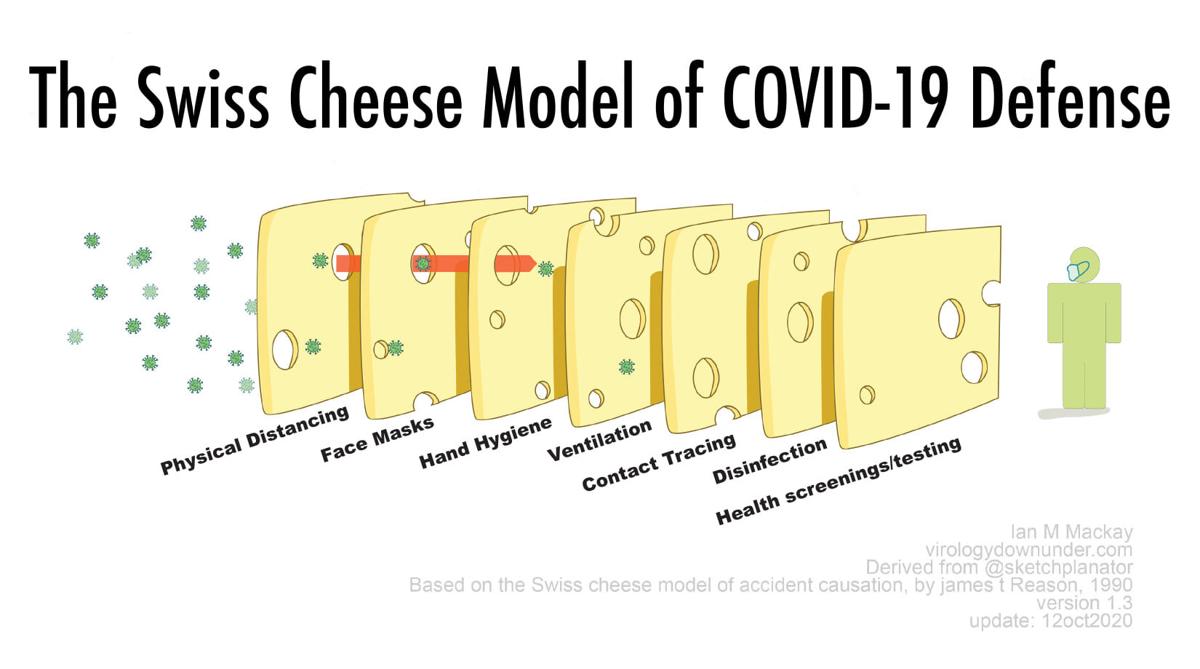 И още въпроси
Мога ли да се ваксинирам, ако имам съпътстващи заболявания?

От какво ни пази ваксината?

Колко време ще трае имунитетът? 

Трета доза и бустерна доза
Мога ли да се ваксинирам, ако имам съпътстващи заболявания?
Единственото посочено противопоказание за поставяне на ваксина е наличие на алергия към съставка на самата ваксина
Но! Съпътстващите заболявания трябва да под контрол, поставянето на ваксината трябва да е съобразено с прилаганата терапия (в случай, че е имуносупресираща например). 

Риск / Полза за всеки отделен човек
От какво ни пази ваксината?
Според наличните към момента данни – дори да се заразим  със SARS-CoV-2, ваксината пази във висок процент (но не 100%) от тежко боледуване, усложнения и смърт. 

Ефективността на имунния отговор зависи и от индивидуалните ни характеристики.
От какво ни пази ваксината?
По данни на CDC хората, които не са били ваксинирани срещу SARS-CoV-2, са били в 10 пъти по-висок риск да се разболеят и в 11 пъти по-висок риск да загубят живота си поради COVID-19 през пролетта и лятото на 2021 г.


На 13.09.2021 г. BBC съобщи, че от над 51 000 смъртни случая от COVID-19 в Англия между януари и юли 2021 г., само 256 (0.5%) са настъпили при напълно ваксинирани хора. При това, последните са били с много висок риск от тежко протичане на заболяването.
Колко време ще трае имунитетът
Най-верният отговор ще даде времето!

Имунният отговор зависи и от индивидуалните ни характеристики (възраст, здравословно състояние, прием на лекарства, генетични / епигенетични и имунологични особености).
Проучване в Дания показа, че хората, срещнали се с вируса по време на първата вълна през 2020 г., са били защитени по време на втората вълна 80% (ако са под 65 години) и малко под 50%, ако са над 65 години. 
Гама вариантът се разпространи в Бразилия в област, където се смяташе, че над половината от населението вече се е  срещало с вируса.
Трета доза и бустерна доза
Трета доза – за хора, които поради проблем с имунната система не са успели да изградят имунитет в рамките на стандартното прилагане на ваксината (напр. имуносупресираща терапия поради трансплантация; ХИВ инфекция, която не е стабилизирана, някои неопластични заболявания и др. ).
Бустерна (усилваща) доза – идеята е да се приложи при хора с нормално функционираща имунна система, когато и ако защитният ефект на ваксината отслабне. Според здравните институции към момента такава не е на дневен ред.
Още веднъж за ваксините и вариантите
На помощ идва и изкуственият интелект
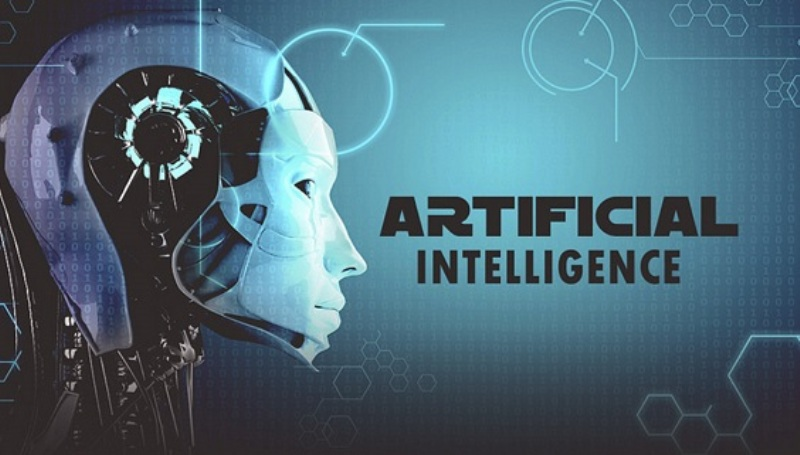 SARS-CoV-2 и COVID-19 - нашествието, което трябва  да бъде спряно
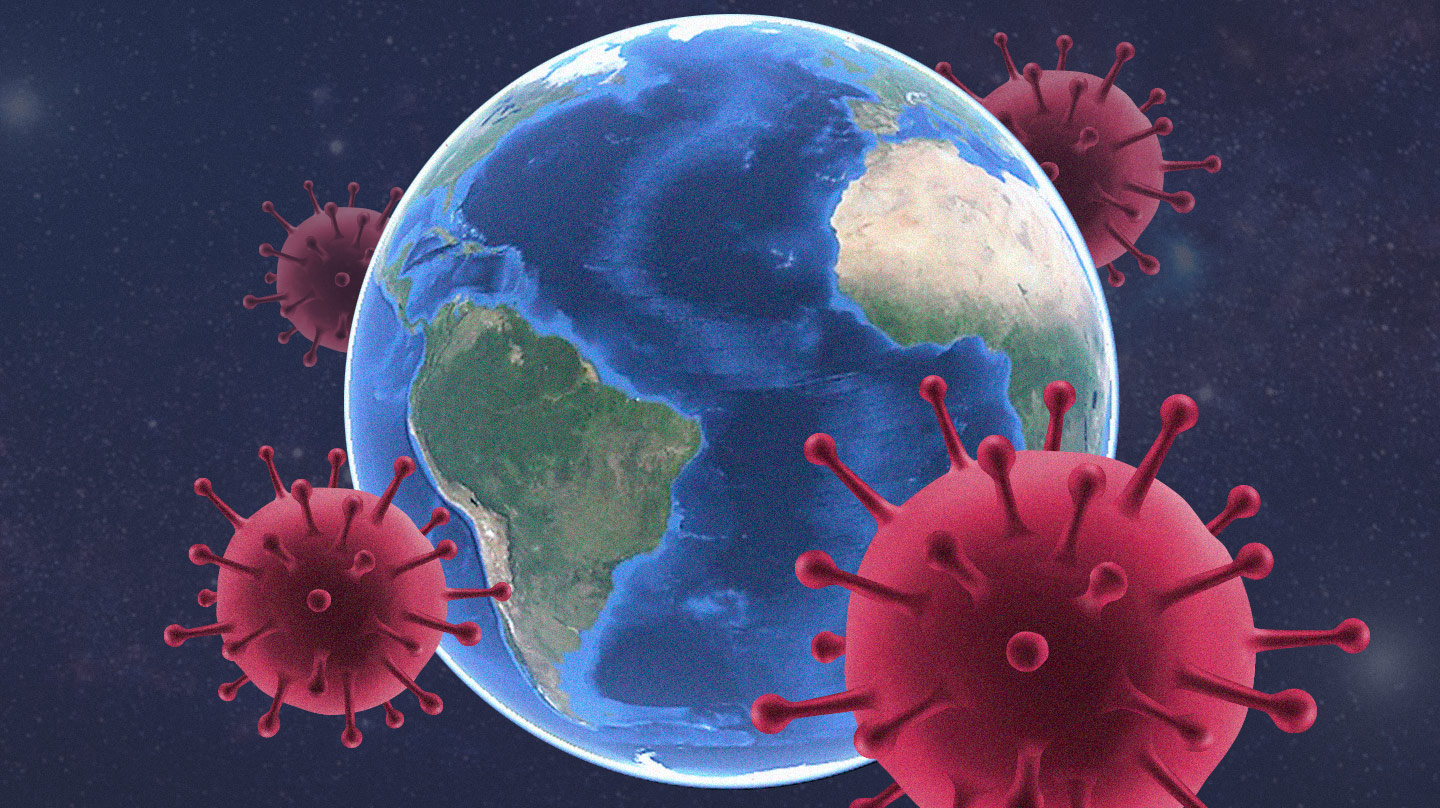 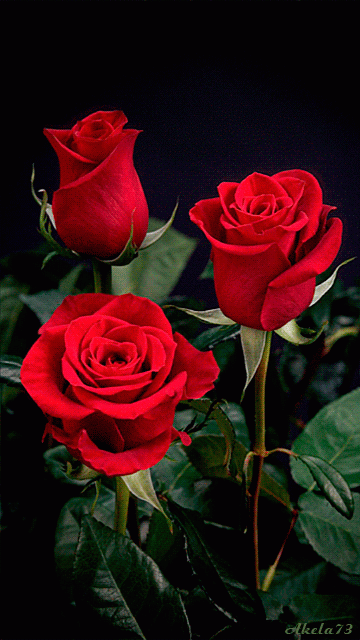 Благодаря за вниманието!